第3章 总账初始化设置
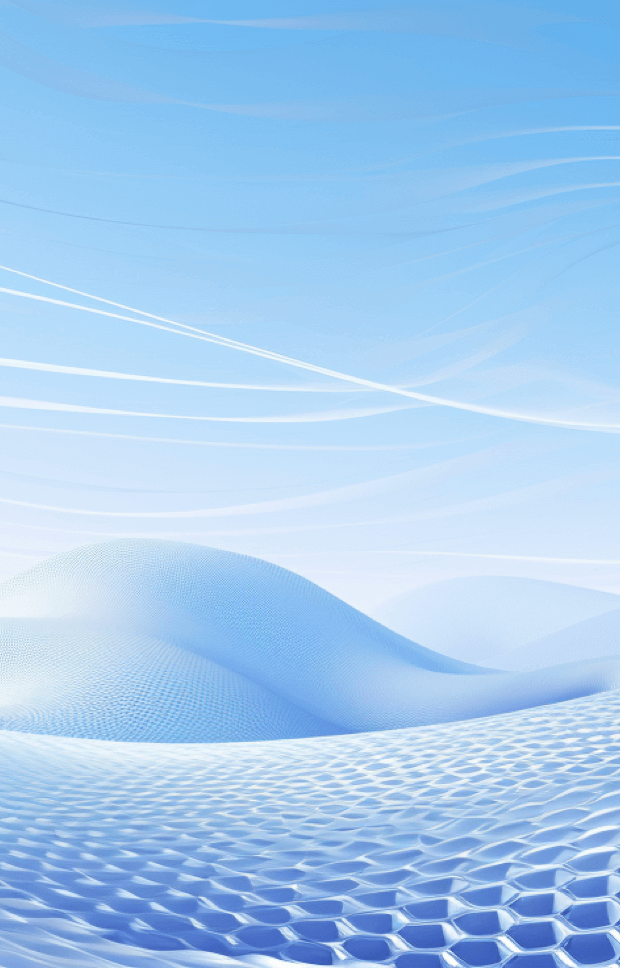 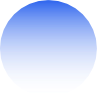 01
素质要求
《中华人民共和国会计法》节选
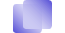 单位负责人的会计责任
会计机构和人员的职责
对会计人员的奖励与保护
《中华人民共和国会计法》规定，对那些遵守法律、忠于职守并做出显著成绩的会计人员，应给予精神或物质奖励。
根据《中华人民共和国会计法》，单位负责人需对本单位的会计工作和资料的真实性、完整性负全责，确保会计信息的准确无误。
会计机构和人员须依照《中华人民共和国会计法》进行会计核算和监督，严禁伪造、变造会计凭证和账簿，保证财务报告的真实可靠。
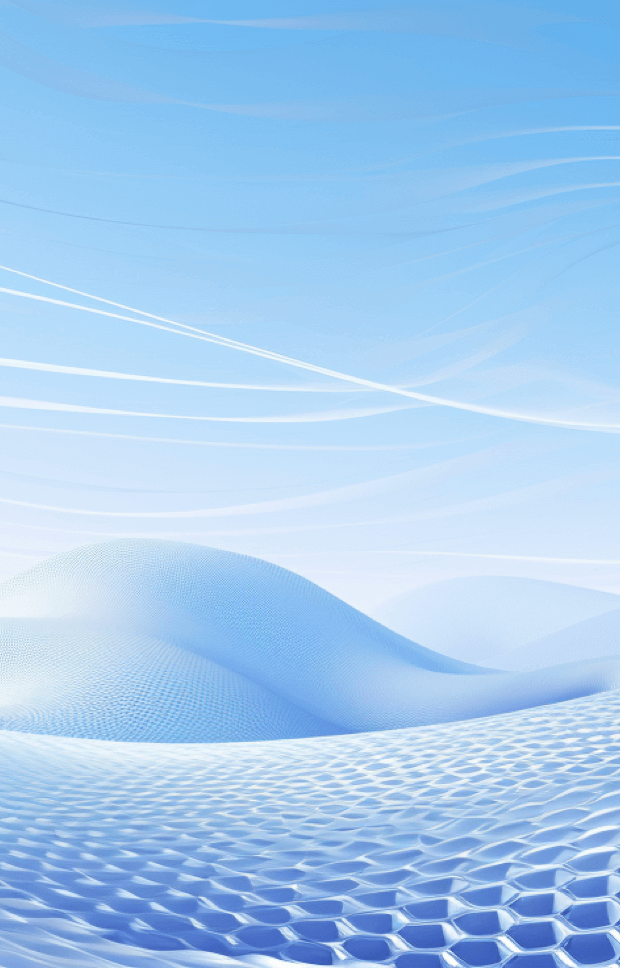 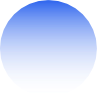 02
总账系统的基本功能
总账系统初始化
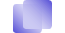 系统选项设置
在用友U8总账系统中，系统选项设置是配置系统以适应企业特定需求的关键步骤，涵盖凭证处理、账簿管理等多个方面，确保系统操作符合企业规范。
期初数据录入
期初数据录入是总账系统初始化中不可或缺的一环，它涉及将企业的财务数据准确无误地输入系统，为系统的顺利运行和数据分析提供基础。
科目期初余额设置
科目期初余额设置是确保总账系统反映真实财务状况的关键环节，通过正确设置各会计科目的期初余额，为后续的财务活动和报告提供准确的数据支持。
凭证管理
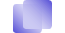 凭证填制与控制
凭证填制是凭证管理的基础，总账系统通过严密的制单控制确保凭证的正确性，包括资金赤字、支票、预算等多维度控制，保障数据源的准确性和及时性。
审核与签字流程
审核凭证和出纳签字是确保凭证有效性的关键环节，通过严格的审核和签字流程，确保每一笔财务活动都经过必要的验证，增强财务管理的透明度和责任性。
记账与查询打印
记账过程将审核后的凭证正式录入总账，而查询打印凭证功能则提供了对历史财务数据的追溯能力，支持企业对财务状况进行有效监控和分析，提升管理效率。
出纳管理
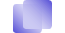 1
资金收付核算
出纳管理作为总账系统的一部分，负责资金的收付核算，确保每一笔交易都能被正确记录，为财务管理提供准确的资金流动数据。
资金日报报表生成
出纳管理使得出纳人员能够随时出具最新的资金日报表，这一功能对于日常财务监控和决策支持至关重要，帮助管理层及时了解资金状况。
2
3
集成办公环境
出纳管理为出纳人员提供了一个集成的办公环境，在这个环境中，出纳人员可以高效地完成各项任务，从现金日记账到银行存款日记账的管理，都在一个系统中完成。
账簿管理
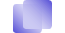 账簿输出配置
满足企业特定需求
账簿打印要求
通过配置账簿管理功能，企业能够根据其财务管理的特殊要求调整账簿的输出和打印设置，从而提高财务报告的准确性和专业性。
在总账系统的账簿管理中，用户可以设定具体的打印参数，包括纸张大小、边距、字体等，以适应不同的打印环境和要求，确保账簿的打印质量。
在总账系统中，用户可以通过“账簿”选项卡自定义账簿的输出格式和打印细节，确保账簿信息呈现的方式符合企业的具体需求。
辅助核算管理
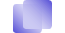 1
辅助核算管理概述
辅助核算管理通过细化企业的会计科目体系，利用综合辅助账功能，实现对特定项目或活动的精准管理和核算，从而提升企业财务管理的效率和准确性。
2
辅助核算类型
辅助核算主要包括科目辅助明细账、科目辅助汇总表等多种形式，这些类型的设计旨在满足企业对于不同维度财务信息的需求，实现对复杂财务数据的高效管理。
3
辅助核算的优势
通过简化会计科目体系，辅助核算能够使企业查询专项信息更为便捷，提高财务管理的透明度和效率，同时也为决策提供更加精确的数据支持。
期末处理
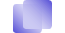 凭证管理
凭证管理是期末处理的第一步，涉及填制凭证、出纳签字、审核凭证和记账等环节，确保所有经济业务均已记录并审核无误，为准确汇总会计信息奠定基础。
出纳管理
出纳管理包括资金收付的核算与管理，通过完成现金日记账、银行存款日记账的查询和打印，及时出具资金日报表，进行银行对账并生成银行存款余额调节表，确保资金流的准确性。
月末结账与报表生成
月末结账操作在确认所有凭证已审核、记账后执行，关闭当前会计期间，开启下一个，同时进行损益结转等会计处理。基于此数据，系统生成财务报表如资产负债表、利润表等，供利益相关者使用。
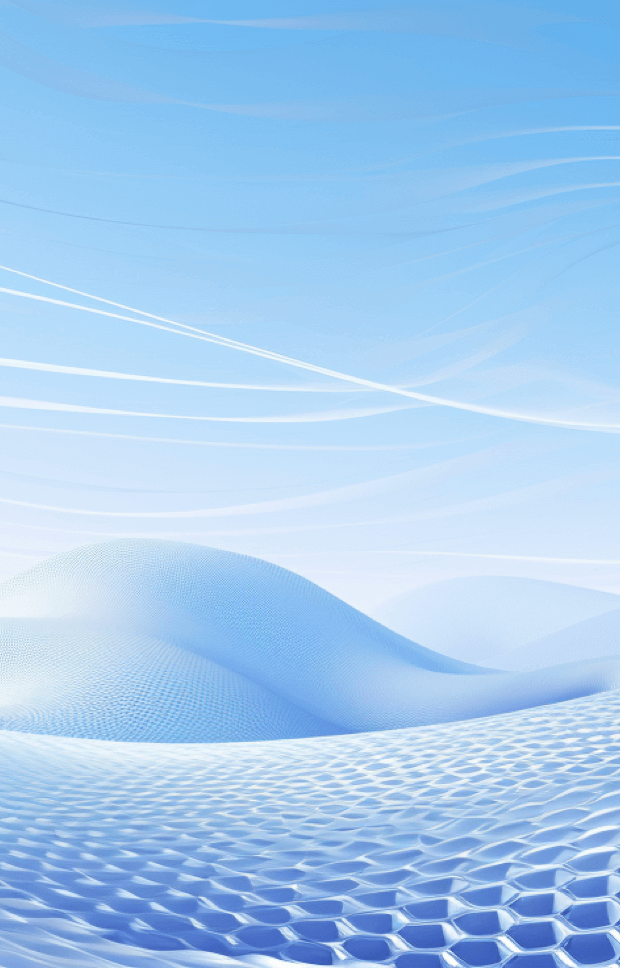 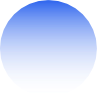 03
总账初始化的意义
理解总账初始化的意义
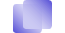 1
行业特性的适配
总账初始化通过调整预设选项，确保系统能够适应不同行业的特定需求，如会计处理、报表格式等，从而提升企业财务管理的准确性和效率。
企业管理需求的满足
总账初始化允许企业根据其规模和生命周期的不同阶段，选择或设置符合自身管理重点的功能，如预算控制、成本分析等，以满足特定的管理需求。
2
3
个性化应用系统的构建
通过总账初始化，企业可以改造通用的总账管理系统，打造一个完全适合自身特点的个性化应用系统，提高信息系统的使用效率和满意度。
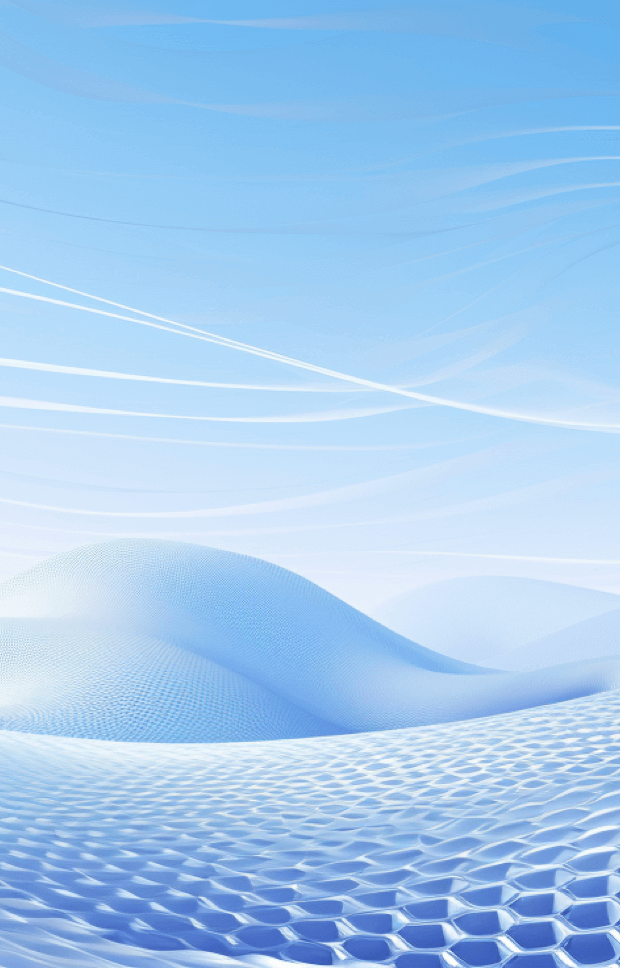 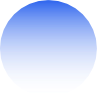 04
总账选项设置
总账选项设置
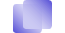 1
凭证选项卡设置
凭证选项卡设置涉及制单控制、凭证控制及编号方式，确保凭证制作流程符合规定，包括制单序时、支票使用和凭证编号等。
2
账簿与凭证打印设置
通过账簿选项卡设置和凭证打印选项卡设置，定制账簿的输出和打印要求，以及凭证的显示和打印方式，满足个性化需求。
3
预算控制与权限管理
预算控制选项卡设置允许根据预设预算进行业务控制，而权限选项卡设置则限定不同级别人员的操作权限，确保财务操作的安全性和合规性。
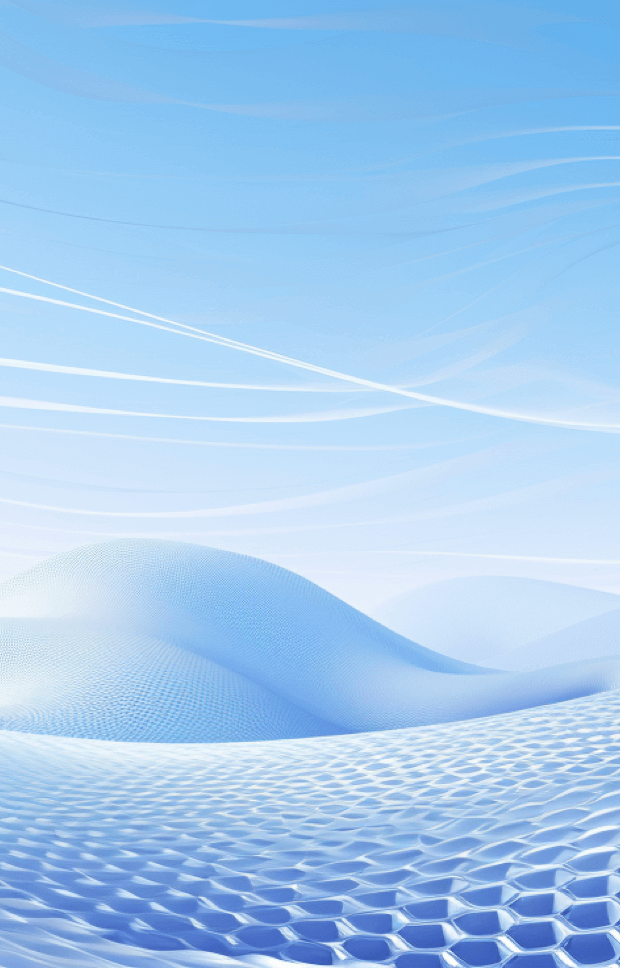 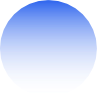 05
录入期初数据
录入期初数据
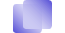 准备期初数据
在录入期初数据之前，需根据总账启用时间点，整理并准备上一年年末或本年度至启用前的账户余额及累计发生额，确保数据的准确性和完整性。
录入期初数据
录入期初数据涉及直接输入末级科目的余额，非末级科目则由系统自动汇总计算。对于涉及数量、外币核算或辅助核算的科目，需特别注意录入细节，以确保数据的准确性。
进行试算平衡
完成期初数据的录入后，必须进行试算平衡，以确保所有账户的借方和贷方金额一致。试算平衡是验证数据准确性的关键步骤，不平衡时不能进行记账处理。
谢 谢 大 家